Navigating the IRB
Jessica L. Yoos, MA, CIP
IRB Assistant Director
Office of Regulatory Affairs
[Speaker Notes: Conference Call notes
Residents and Fellows, all MDs
7-10 slides for 20 minutes 
Timing for questions: 10 minutes for Q&A
Show up 15 minutes before session]
Agenda
Our goal and mission / approach 
Levels of IRB review
Types of studies that qualify
Criteria for Approval
Consent and HIPAA Authorization
HSERA
Submission Tips
Questions
What is an Institutional Review Board (IRB)?
An ethics committee
What does the IRB do? 
Formally review, approve, and monitor human subjects research to ensure the safety, rights, and welfare of subjects are protected
IRBs are also tasked with determining the degree and likelihood of risk
Minimal risk: “the probability and magnitude of harm or discomfort anticipated … are not greater … than those ordinarily encountered in daily life or during … routine physical or psychological examinations or tests.”
[Speaker Notes: Penn has 7 biomedical committees with a variety of expertise. 
The IRB determines the risk of the study as defined by the DHHS definition of minimal risk.]
Levels of IRB Review
[Speaker Notes: NHSR does not require review
Exempt refers to outlined exempt categories per DHHS regulations. Submission is required via HSERA
Expedited refers to outlined expedited categories per DHHS regulations. Expedited means this is a delegated review. 
Convened boards review anything that does not fall under exempt and expedited categories and anything that is GTMR]
Types of Studies: NHSR, exempt, and expedited
[Speaker Notes: NHSR: As defined by DHHS: “Research is a systematic investigation, including research development, testing and evaluation, designed to develop or contribute to generalizable knowledge.” Therefore, to meet this qualification the project would need to be determined to not be research OR not involve human subjects. 

FDA regulations defines a human subject to be an individual (healthy volunteer or patient) who is a recipient of an FDA regulated product (e.g., drug, biologic, device, dietary supplement, etc.) or a control.]
How does the IRB determine approval?
[Speaker Notes: This is important for researchers to understand so they can go through the process more smoothly.]
Consent and HIPAA Authorization
[Speaker Notes: There are certain criteria for waivers or alterations. However, our forms walk you through all that.]
IRB Guidance: irb.upenn.edu
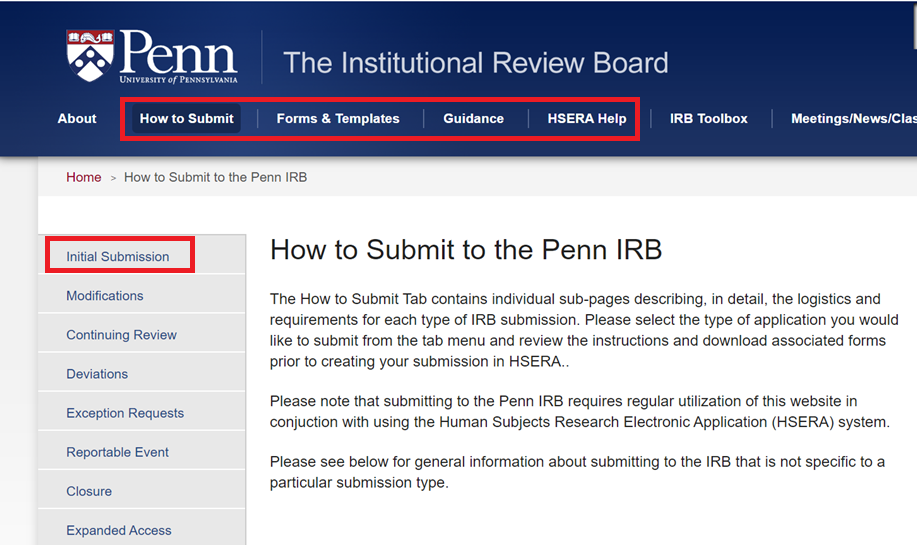 [Speaker Notes: Very brief slide (explaining the difference between the website and HSERA)]
IRB Application: hsera.apps.upenn.edu
[Speaker Notes: Very brief slide
Penn-specific online platform for exempt, expedited, and FB submissions]
Best Practices
Best Practices Continued
Complex and/or Greater than Minimal Risk Research 
Utilize a protocol template from our website
Clearly delineate research aspects from usual care: required by the protocol = research
Consider whether independent safety monitoring is appropriate based on the risk
If administering a drug or device product, the study can only be reviewed at the expedited level if: 
The protocol qualifies for an exemption from FDA IND and IDE regulations, AND
The protocol is minimal risk
Other Educational Options
Come to IRB Office Hours with specific questions: Thursdays 10am-12pm
Join as a convened board IRB member for more experience! 
Commitment Details: 
Full time: 8 meetings a year, or 
Alternate: attend meetings as needed (e.g., 3-4 mtgs per year), or 
Serve as a consultant reviewer 
Flexible attendance options: tele-conference or video-conference 
Benefits
Improved knowledge of IRB processes facilitates IRB submissions 
Exposure to new research topics, designs and technologies in various fields
New networking opportunities with faculty, staff, and students in related fields
Interested? Email me: jessyoos@upenn.edu